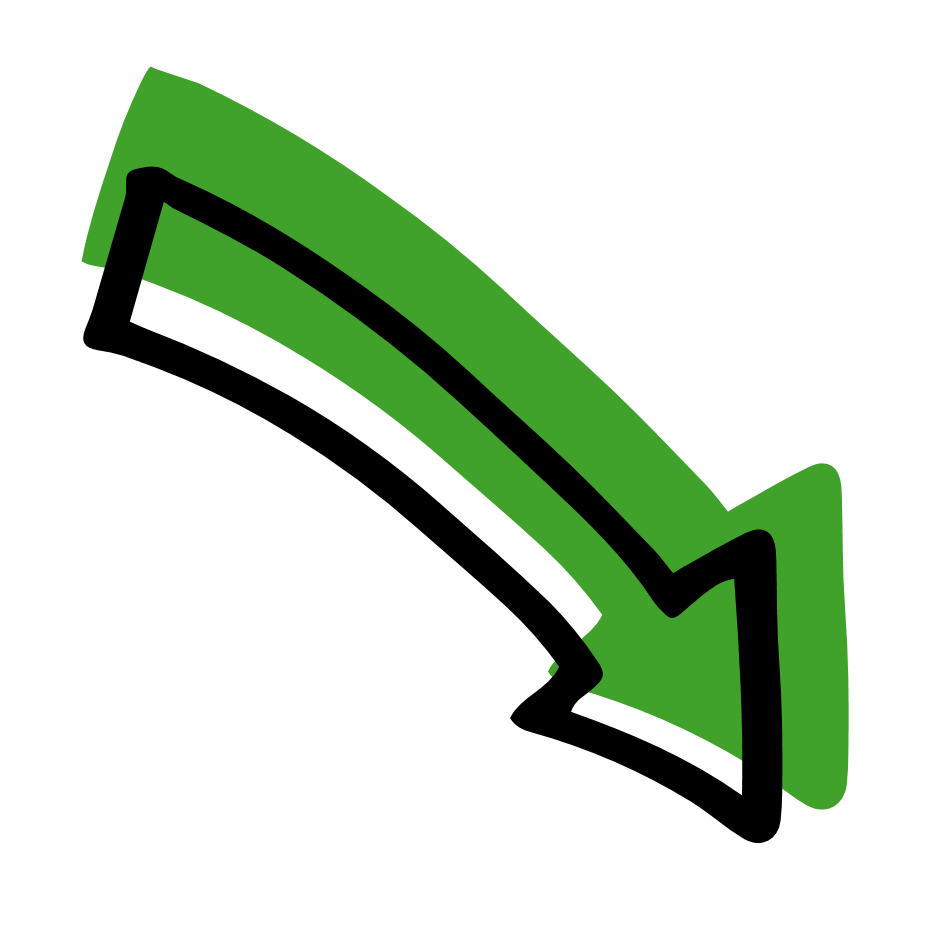 Pwl o asthma.
Hyrwyddwyr cymorth cyntaf
Dysgu sut i helpu rhywun sy’n cael pwl o asthma
[Speaker Notes: Translation for the bottom left in the above slide:
© Y Groes Goch Brydeinig 2019. Pob llun © Y Groes Goch Brydeinig 2019 oni nodir yn wahanol.
Mae’r adnodd hwn a deunyddiau addysgol eraill am ddim ar gael yn www.redcross.org.uk/education
Mae Cymdeithas y Groes Goch Brydeinig yn elusen wedi’i chofrestru yng Nghymru a Lloegr (220949) a’r Alban (SCO37738).]
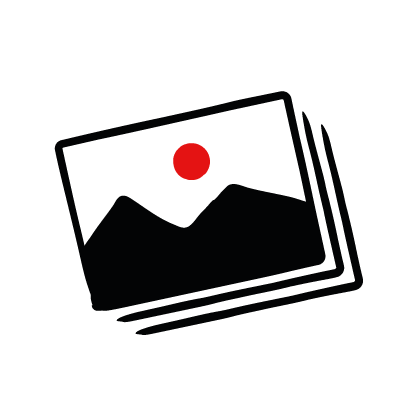 Sgiliau cymorth cyntafPwl o asthma - gweithgaredd dysgu
Gweithgaredd gosod mewn trefn

Rhowch y lluniau ar y sleid nesaf mewn trefn er mwyn helpu rhywun sy’n cael pwl o asthma.


Gallwch edrych ar y cerdyn ‘sut i helpu’ rhywun sy’n cael pwl o asthma i’ch helpu.
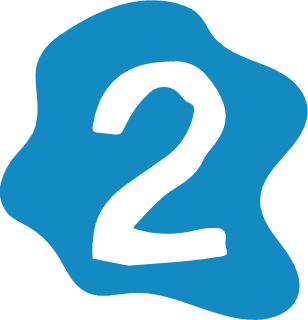 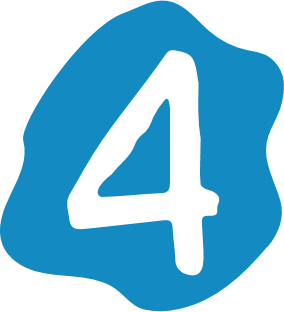 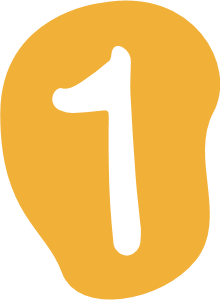 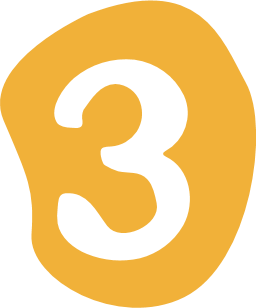 Sgiliau gosod mewn trefn
2
Sgiliau cymorth cyntafPwl o asthma – gweithgaredd dysguRhowch y rhifau ar y lluniau yn y drefn rydych chi’n meddwl fyddai orau i helpu rhywun sy’n cael pwl o asthma
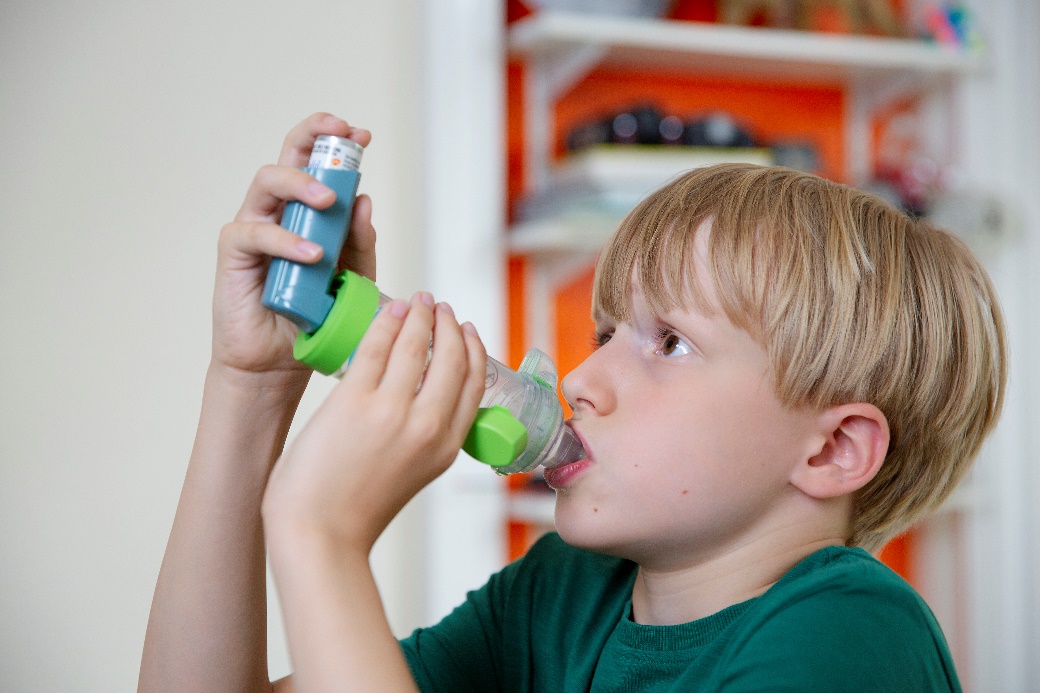 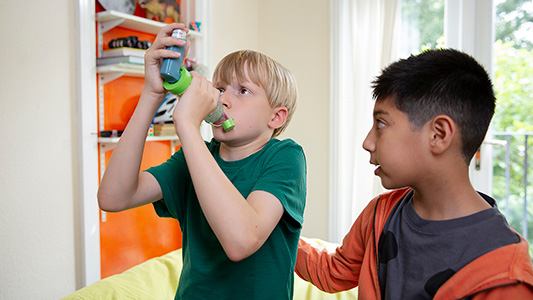 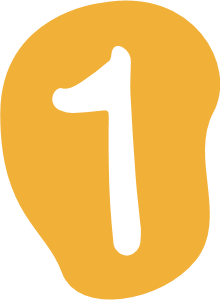 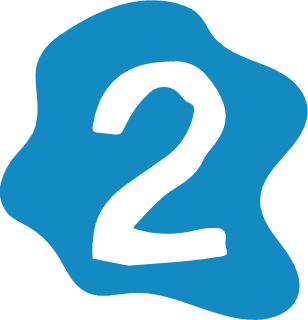 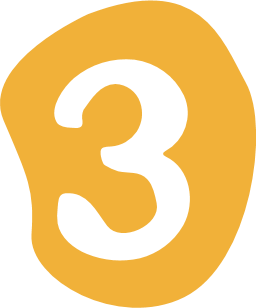 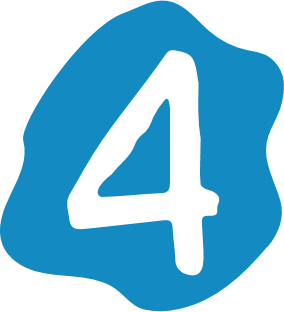 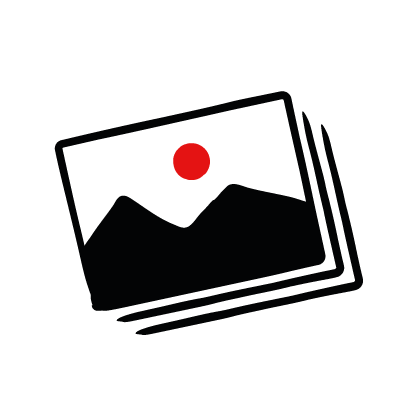 Sgiliau gosod mewn trefn
3
Sgiliau cymorth cyntafPwl o asthma – gweithgaredd dysguNawr, gwiriwch i weld a ydych wedi rhoi’r camau yn y drefn gywir
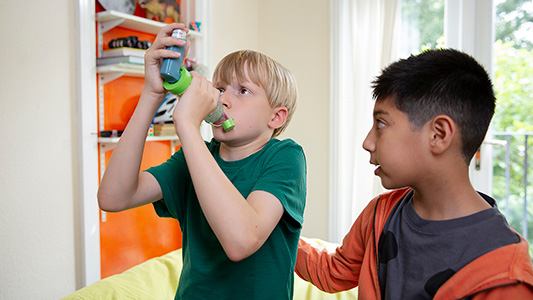 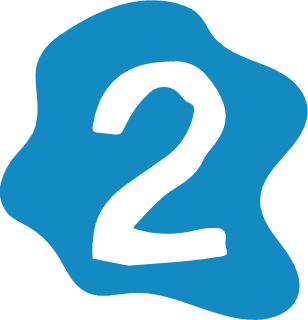 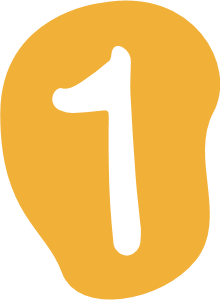 Sut i helpu rhywun sy’n cael pwl o asthma

Gall rhywun sy’n cael pwl o asthma fod yn ei chael yn anodd anadlu. Gall ei frest swnio’n dynn. Helpwch yr unigolyn i eistedd i lawr a gorffwys yn gyfforddus.

Dywedwch wrtho am beidio â phoeni, a’ch bod yn mynd i’w helpu.
Helpwch yr unigolyn i ddefnyddio ei fewnanadlydd.
Ewch i ddweud wrth oedolyn. Os nad oes oedolyn o gwmpas, ffoniwch 999.
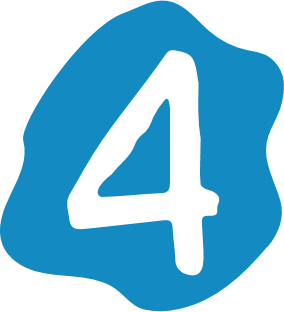 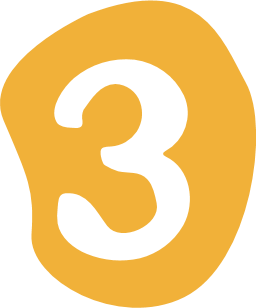 Sgiliau gosod mewn trefn
4
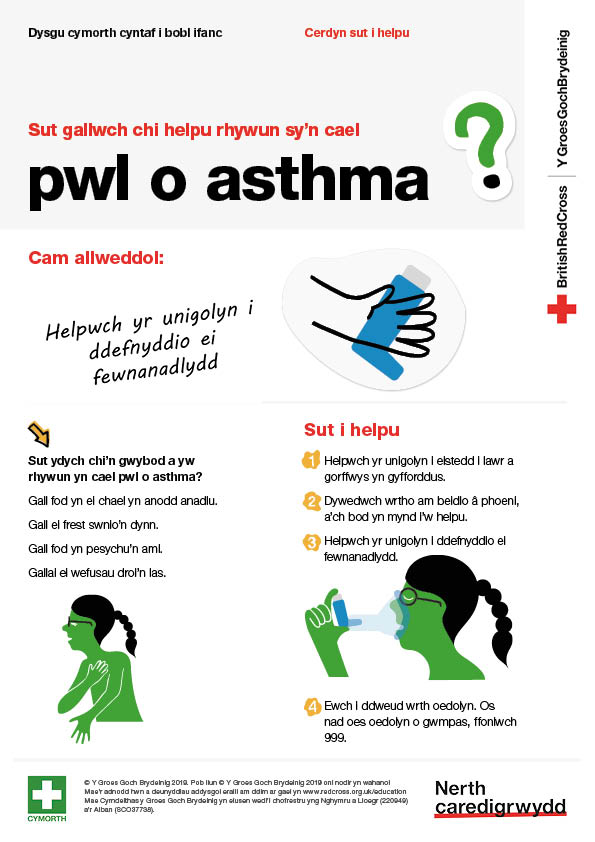 Cerdyn sut i helpu rhywun sy’n cael pwl o asthmaAtgoffwch eich hun o’r camau i’w cymryd i helpu rhywun sy’n cael pwl o asthma
Testun troedyn
5